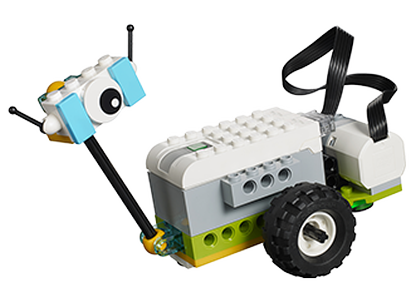 Des robots et des contes
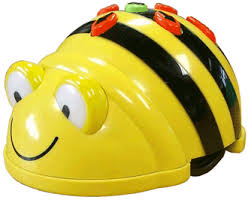 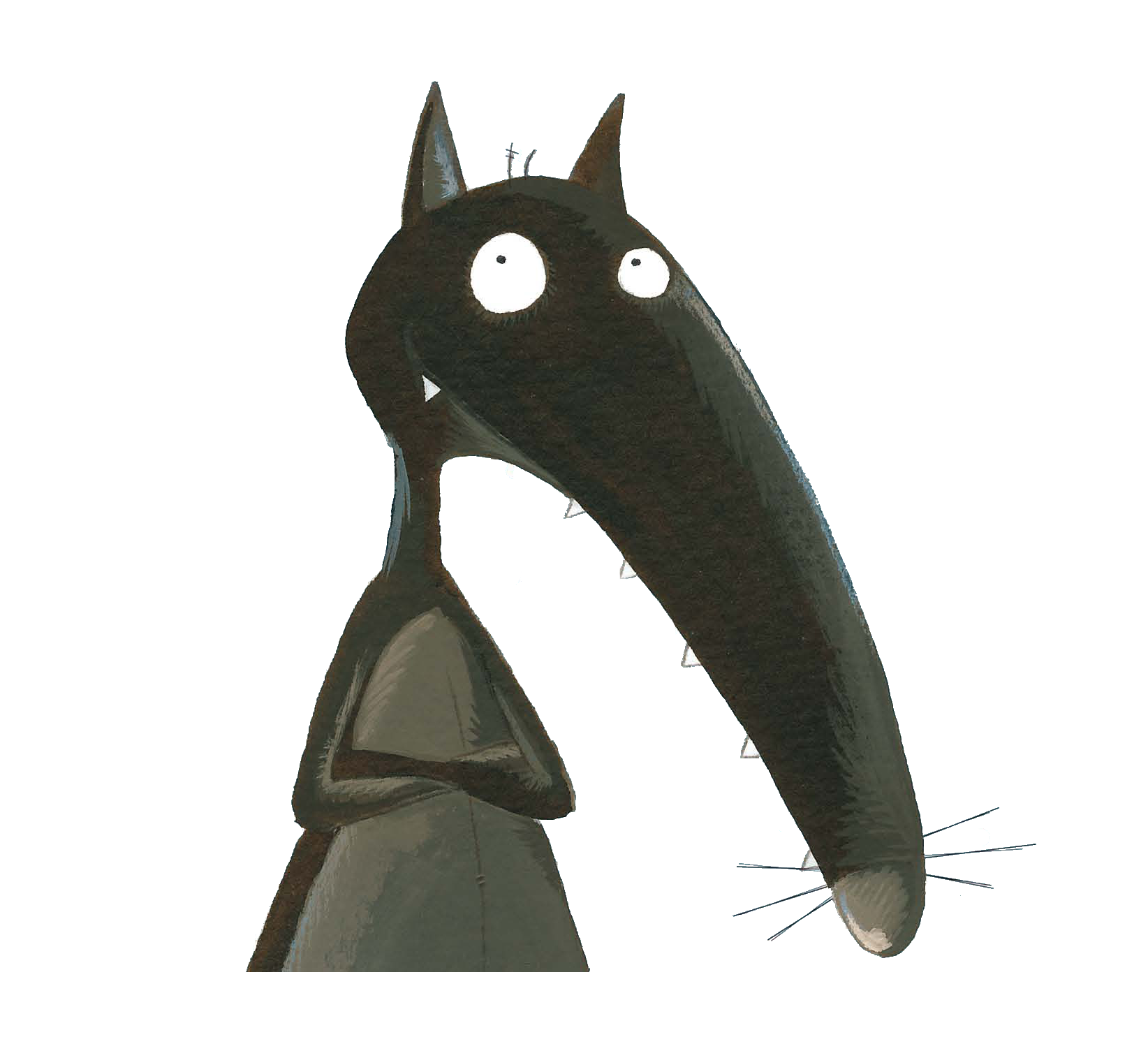 2e partie: Conte et programmation
1re rencontre
Classes inscrites au projet
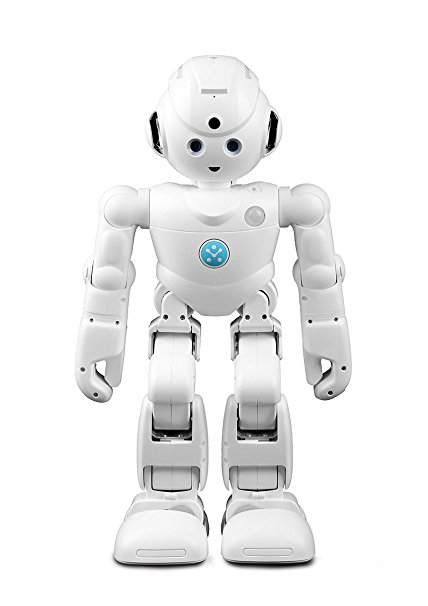 Présentation des classes
Votre niveau
Votre ville
Le type de robot avec lequel vous allez travailler
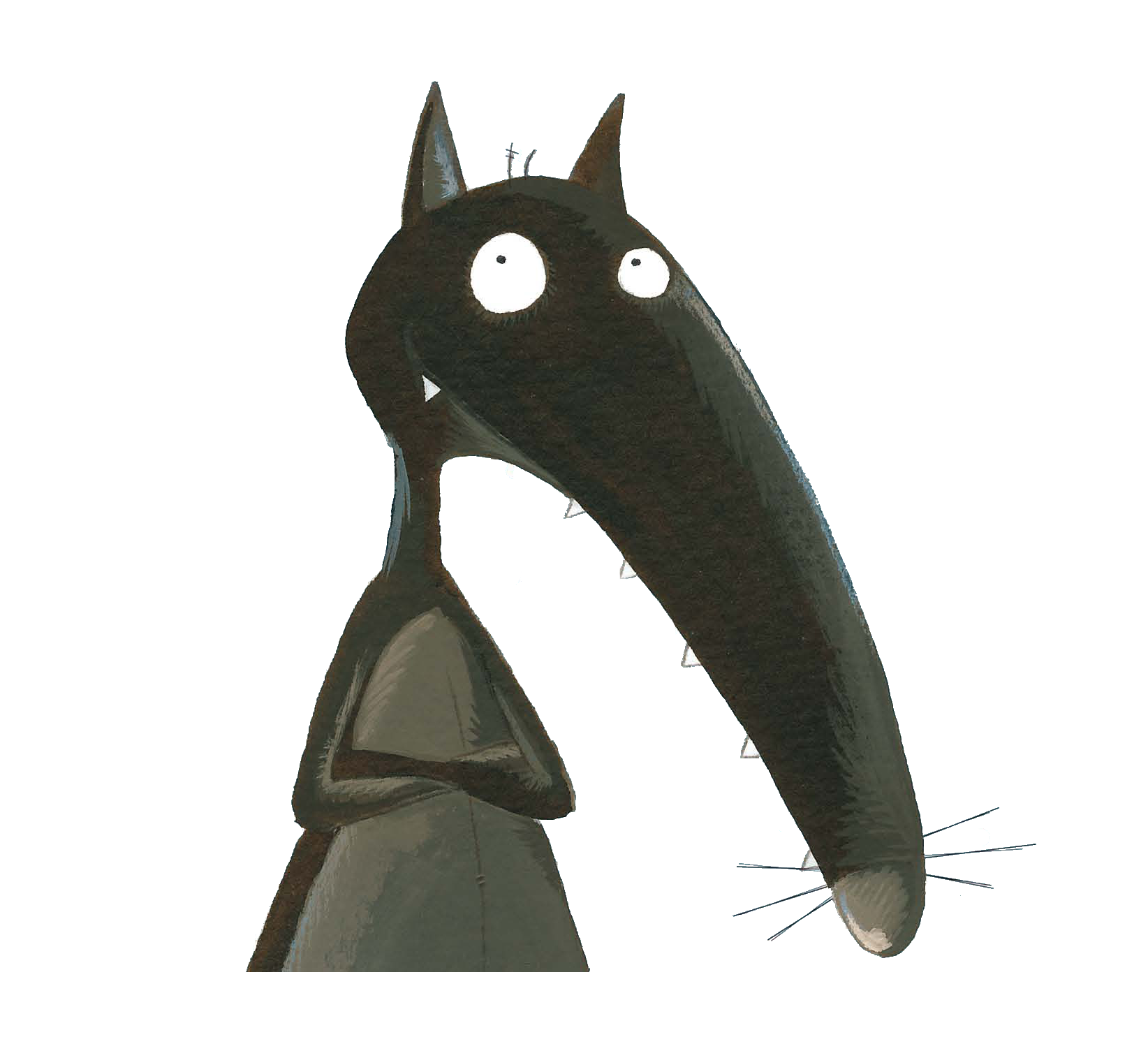 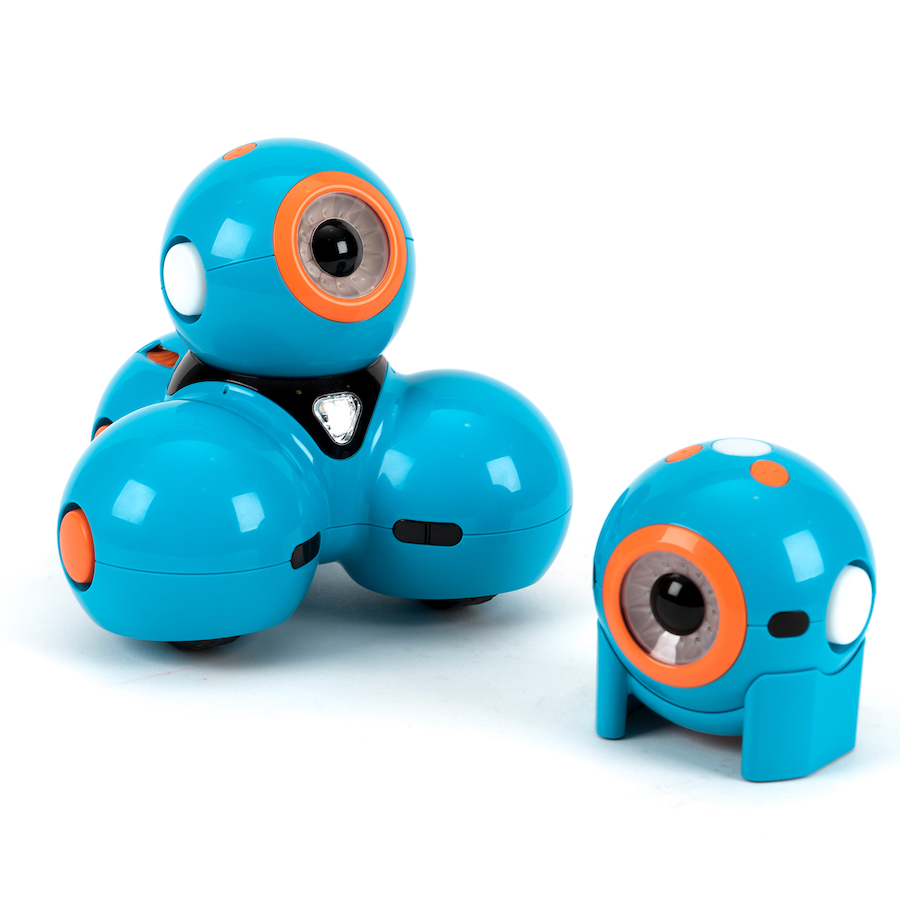 Les types de robots
Bee Bot
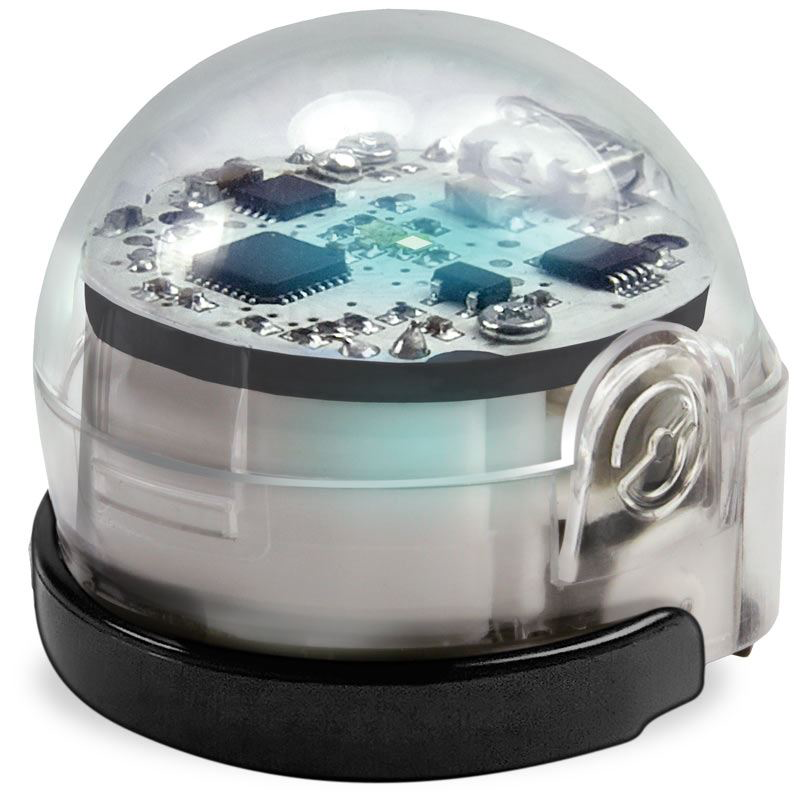 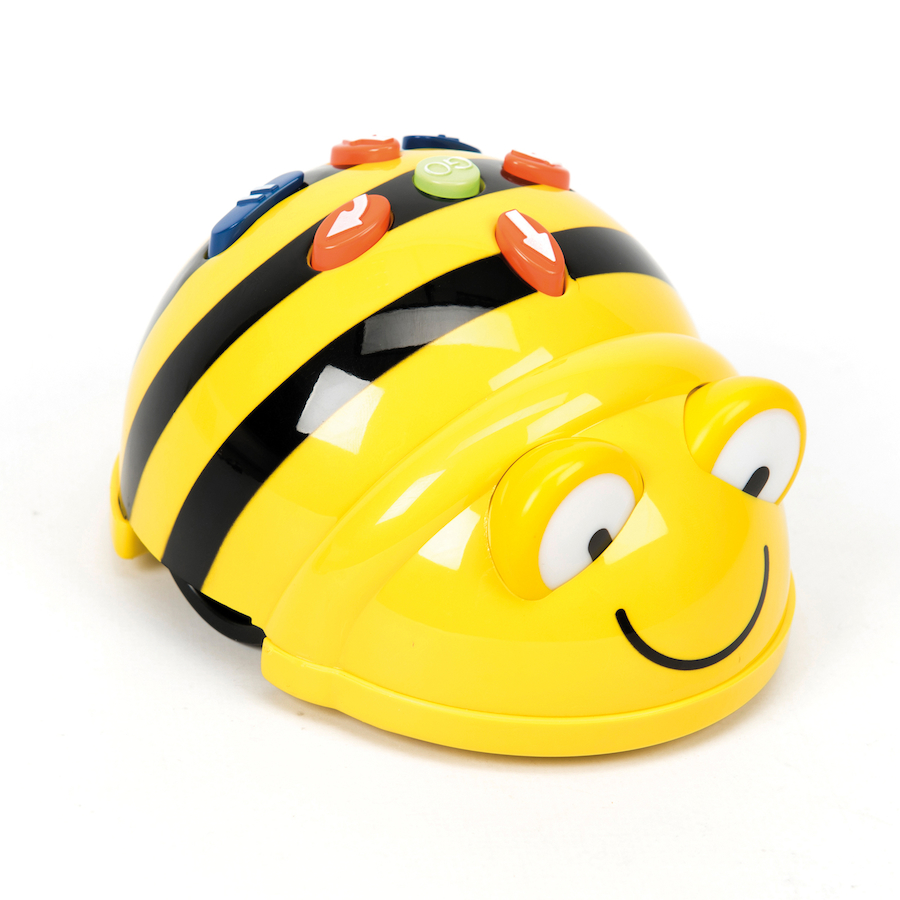 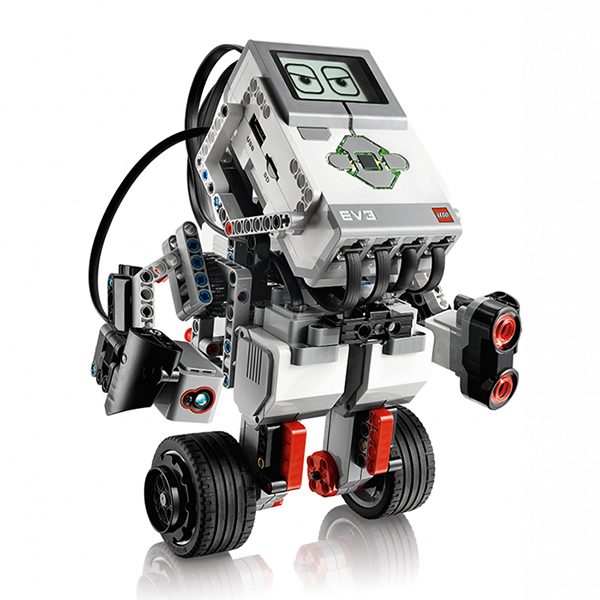 Dash and Dot
Ozobot
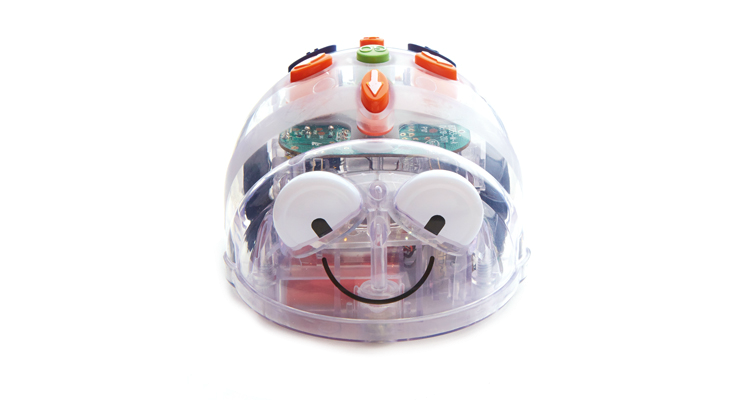 EV3
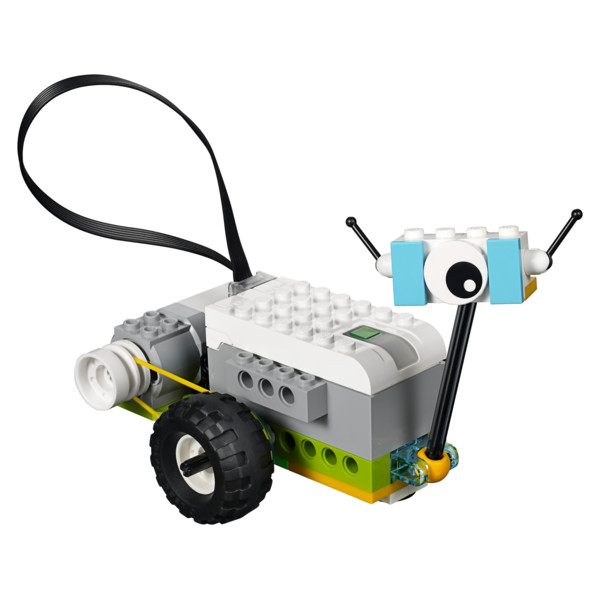 Sphero
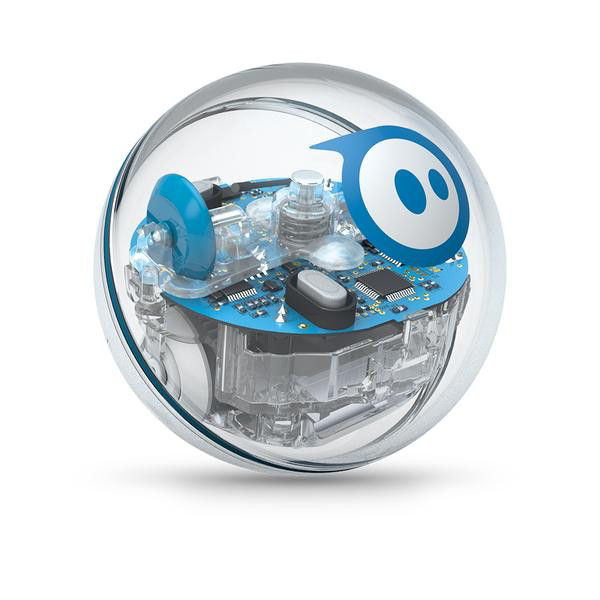 WeDo 2.0
Blue Bot
Lecture de l’album
Étapes à venir
Choix du conte : Vous choisissez le conte sur lequel vous voulez travailler dans le cadre du projet. Vous pouvez rédiger un nouveau conte.

Déterminer les personnages qui seront les robots.


La robotique expliquée aux enfants : https://www.youtube.com/watch?v=ZfTCC5FyCag&rel=0
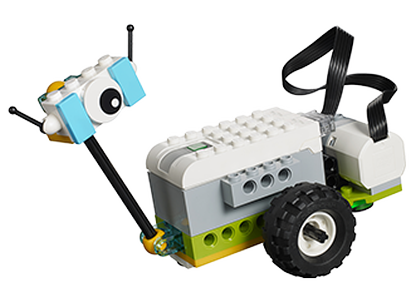 Des robots et des contes
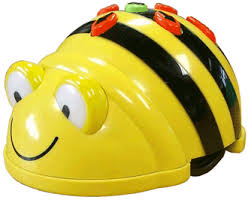 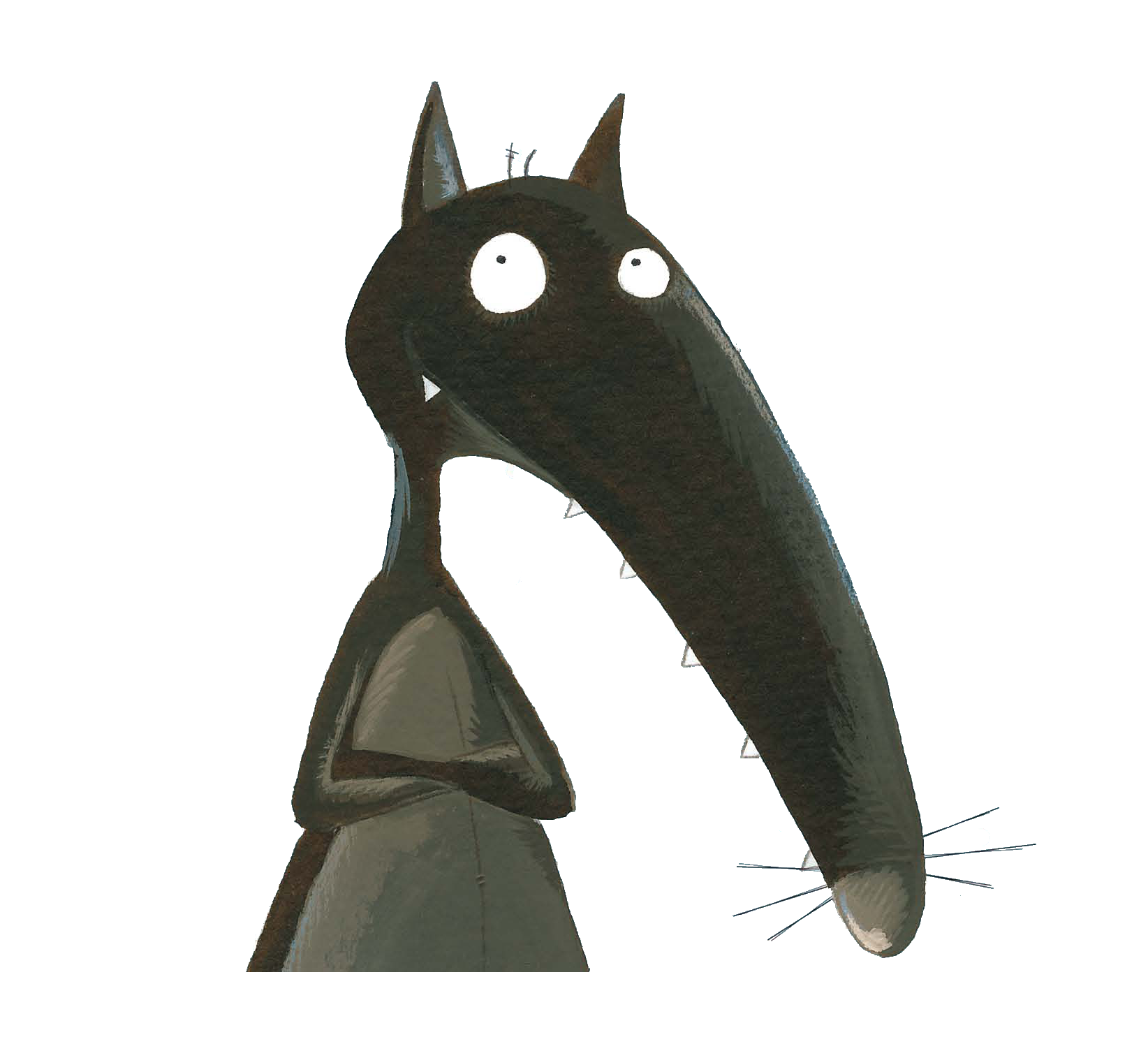 2e partie: Conte et programmation
2e rencontre
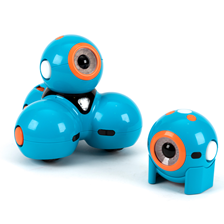 Quel conte avez-vous choisi?
Si vous avez créé un nouveau conte, pouvez-vous nous le résumer?

Quel(s) personnage(s) seront représentés par un robot?

Si vous avez débuté la conception de la maquette, comment cela se déroule-t-il?
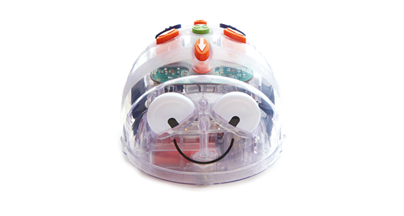 Étapes à venir
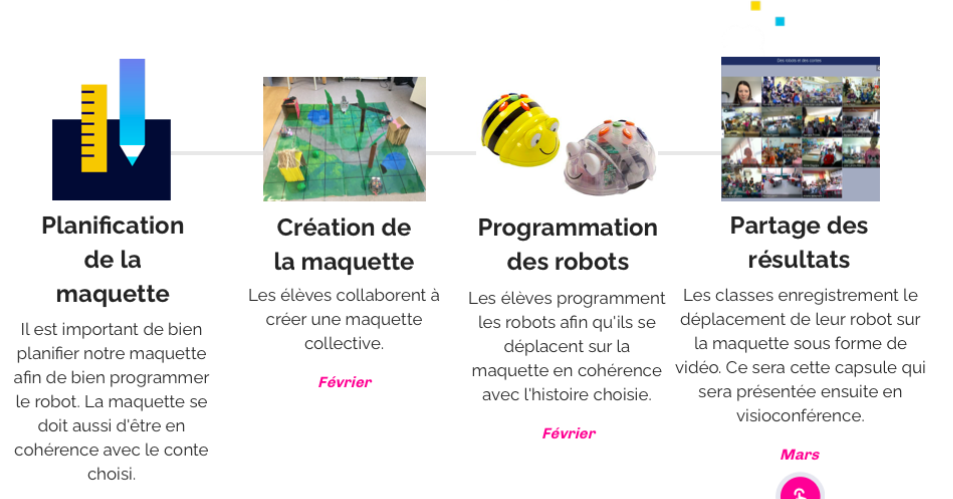 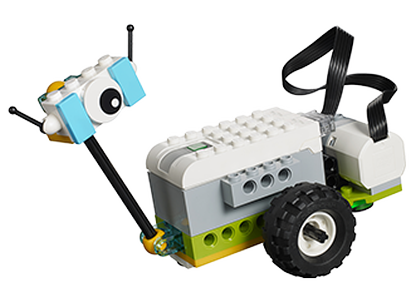 Des robots et des contes
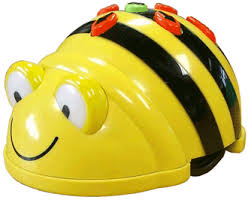 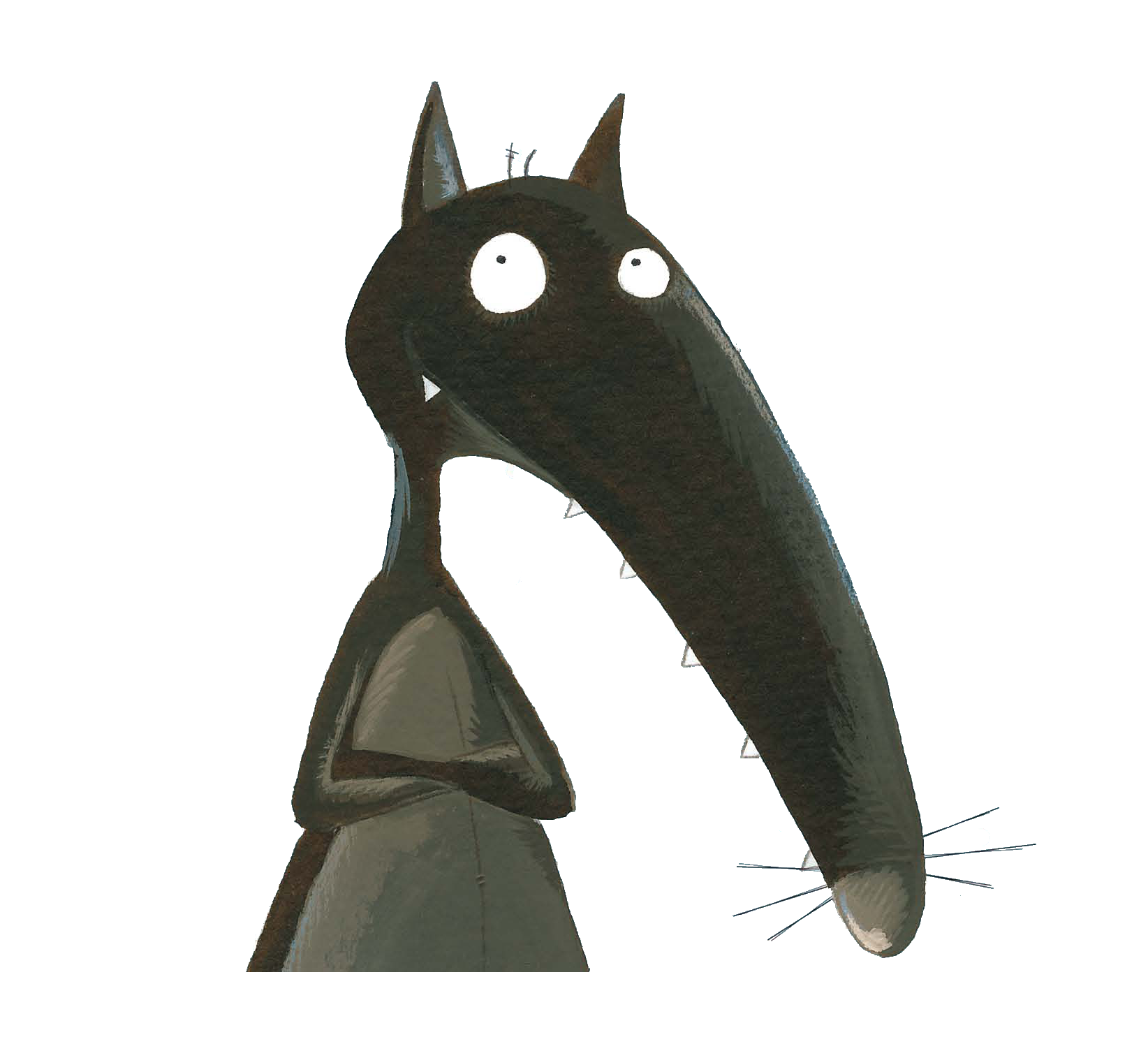 2e partie: Conte et programmation
3e rencontre
Bilan du projet
Qu’avez-vous remarqué en visionnant les déplacements des autres classes?

Quelles difficultés avez-vous rencontrées?

Qu’avez-vous appris dans ce projet?

De quoi êtes-vous le plus fiers?